Continuous Improvement Readout and Planning Session for Leaders FACILITATION TEMPLATE
Organizing Tools
Our Team Norms
 Start / Finish / Breaks
 Assumptions
2
2
Workshop Purpose & Deliverables
As Agile Leaders, gain visibility into the health across your teams and create a plan to accelerate their performance and growth.
Purpose
Growth Plan for the Quarter
Owners for Each Item
Plan for Leadership Check-points
Agreement on Next Steps
Deliverables
About Me…
About YOU!
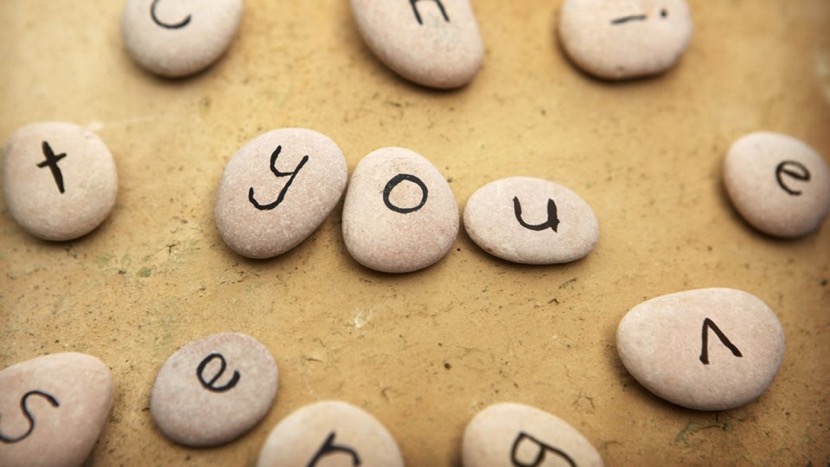 Name

Role

Something Fun/Interesting
Copyright© Agile Transformation Inc
5
Agenda
Moving Towards A Growth Mindset
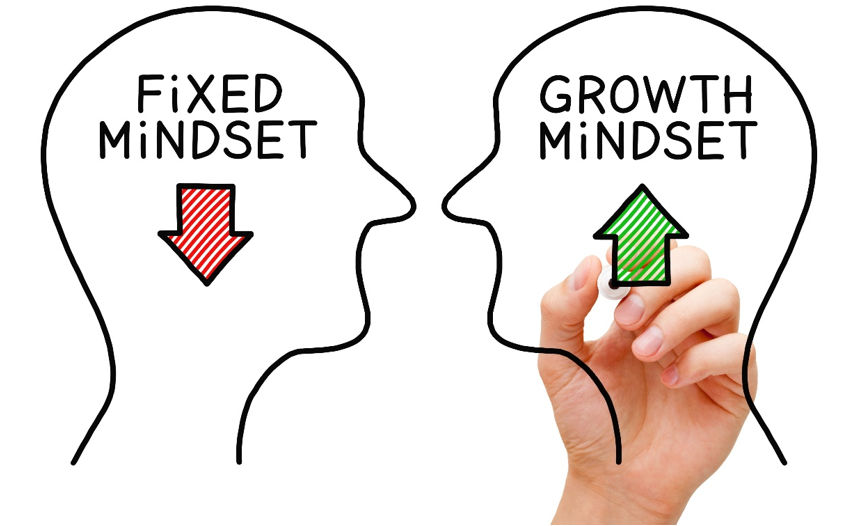 We’re doing the best we can and have no time for growth
We can continuously improve our way of working
Strategic Retrospectives help a team adopt a Growth Mindset.
In order to have a Growth Mindset, the team must make time and space for Intentional Growth.
AgilityHealth® Continuous Improvement Model
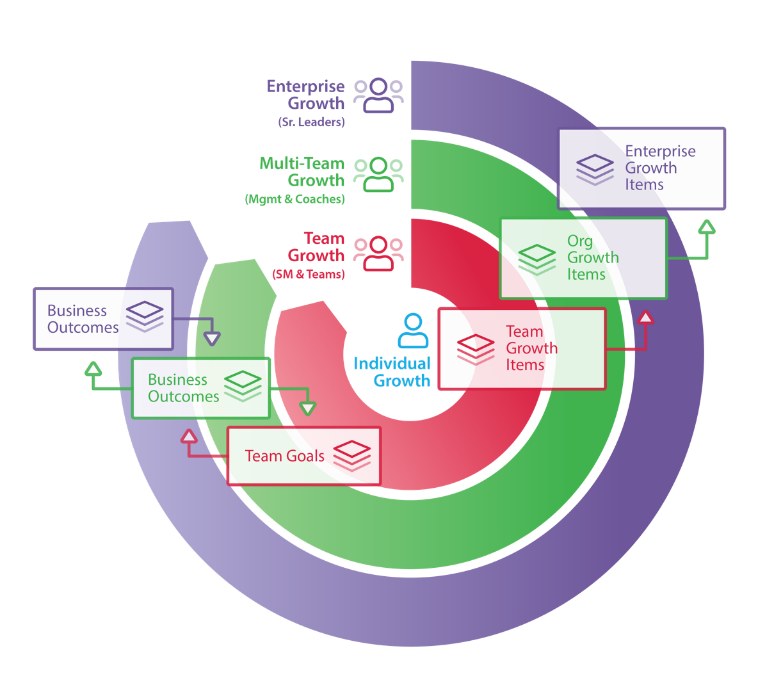 Org Leaders
Agile Coaches
Managers
‘If you want to teams to align and achieve outcomes, you’ll need to hear their voice and remove obstacles.” – Sally Elatta
Teams
Scrum Masters
Product Owners
Inspect & Adapt Leads to Growth
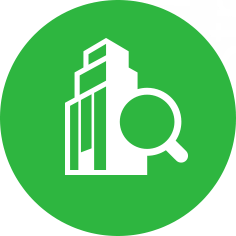 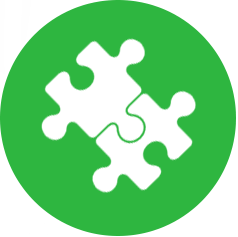 Measure
Collect Team Health & Maturity Data
Understand
Analyze Radar, Gain Insights
Inspect
 & 
Adapt
Plan
Gain Consensus & Build Growth Plan
 (for team & leaders)
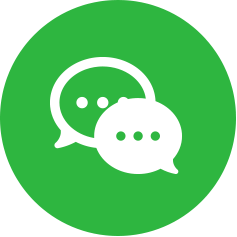 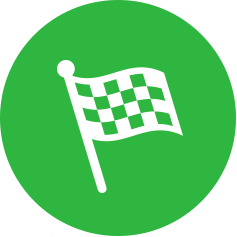 Grow
Validate the Growth & Iterate
Summary of Observations
Multi-Team Analysis Teams & Assessments Completed
Multi-Team Analysis Rollup Radar & Filtering
Multi-Team Analysis Analytics Table
Multi-Team Analysis Maturity
Example: TeamHealth Insights: Maturity
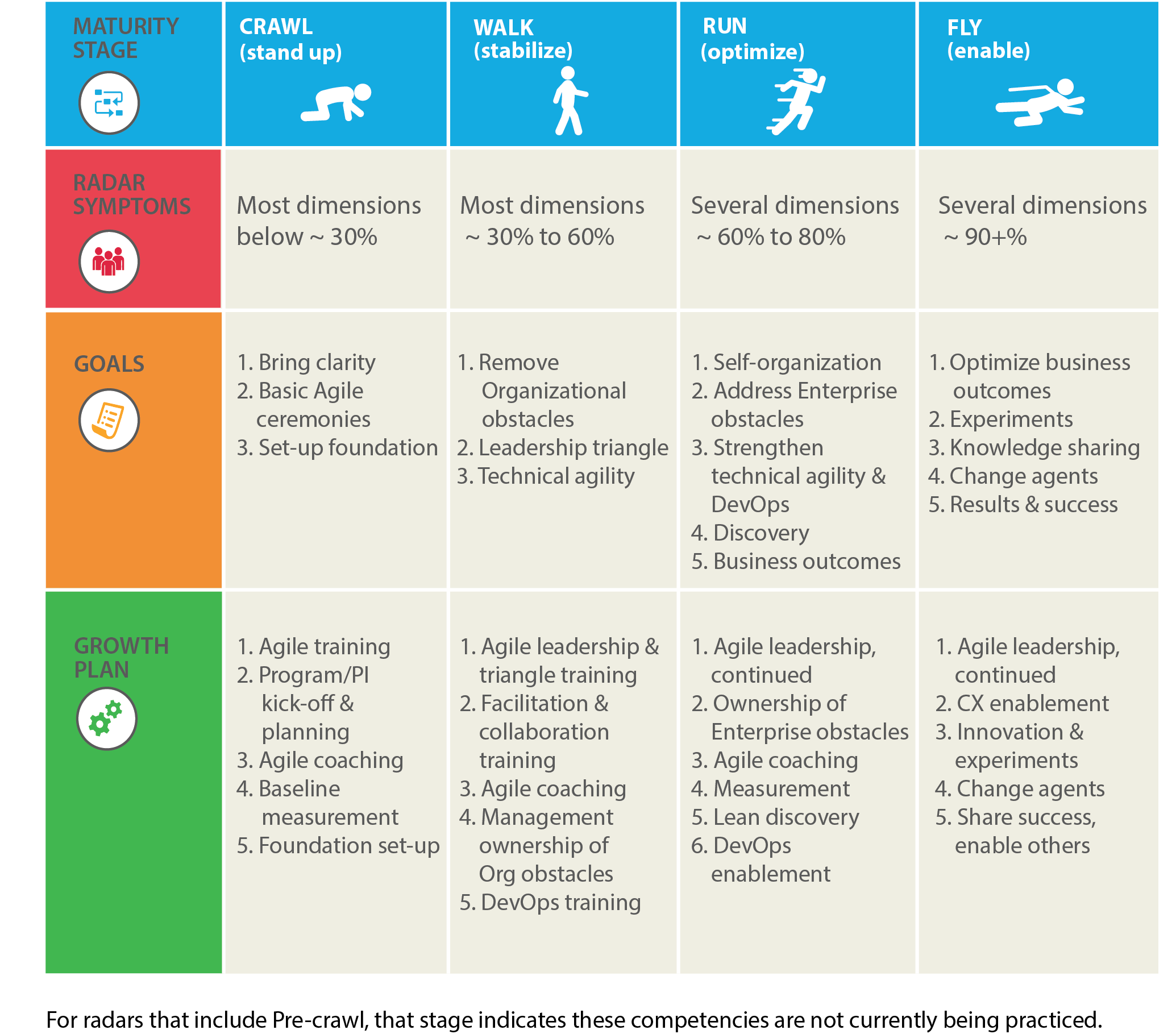 Recommended goals for teams at Walk and Run maturity levels
Example: Maturity Roadmap – Recommended Plan
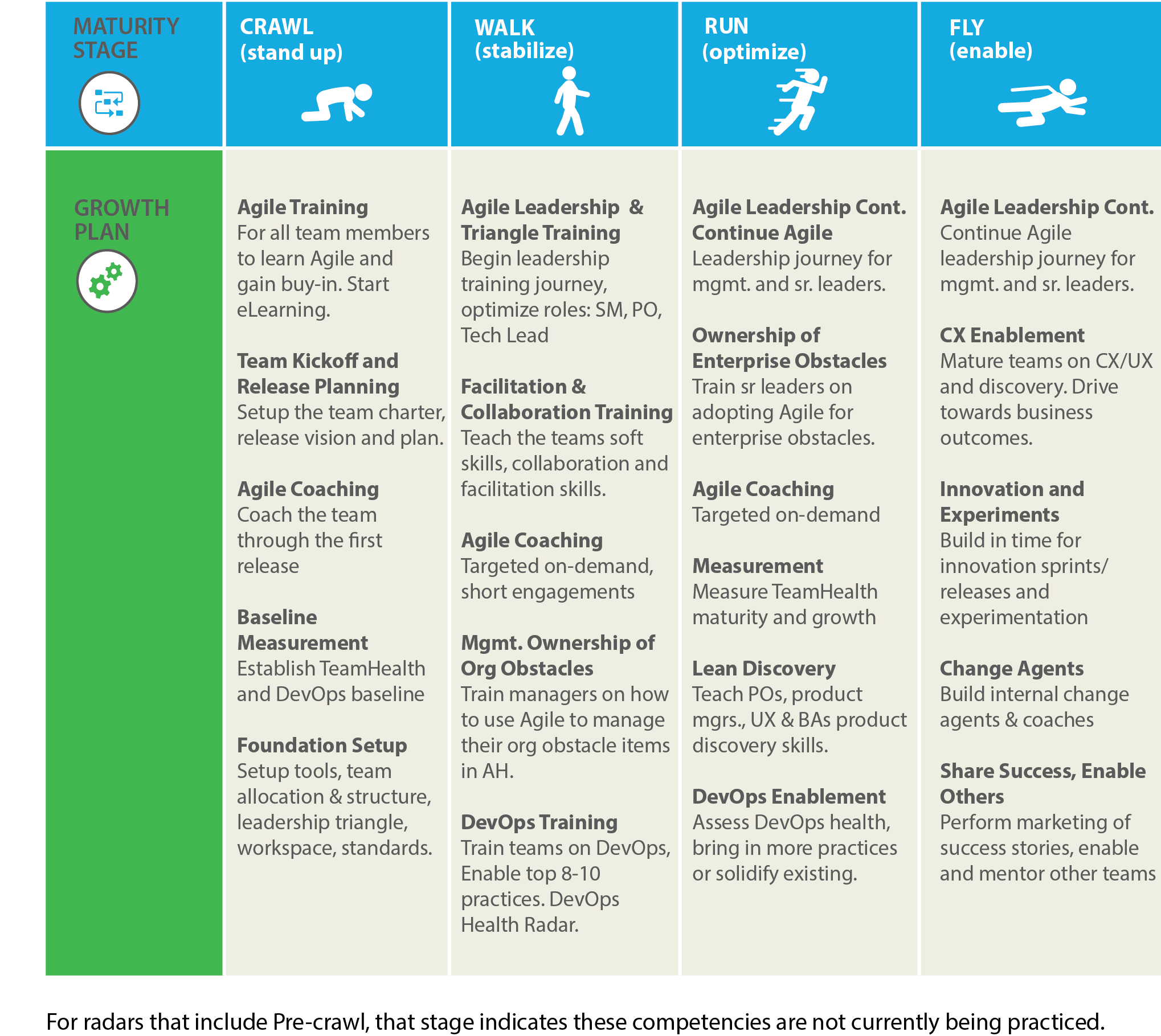 Recommended activities for teams at Walk and Run maturity levels
Multi-Team Analysis Quantitative Delivery Metrics
Multi-Team Analysis Growth Journey
Multi-Team Analysis OGI Themes
Analysis & Discussion
Analyze Data and Share your Insights
Activity: Radar Analysis
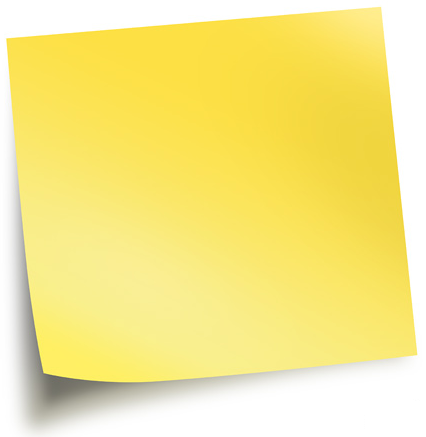 Break into small groups 
Analyze one of the data sets in AgilityHealth
Share your insights with the larger group
What are the teams asking for? Analyze the OGIs
Activity: What are the teams asking for? OGI Analysis
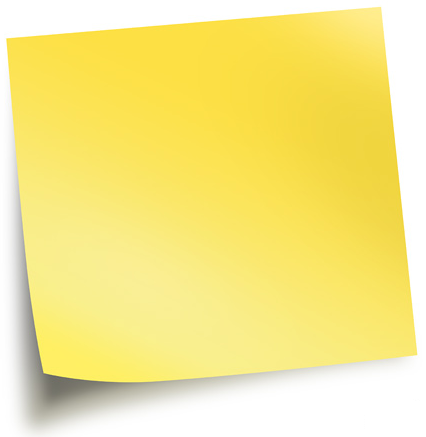 Break into small groups
Review, analyze and update the Organizational Growth Items
Share your work with the larger group
Growth Plan & Next Steps
Activity: Prioritize Top Issues
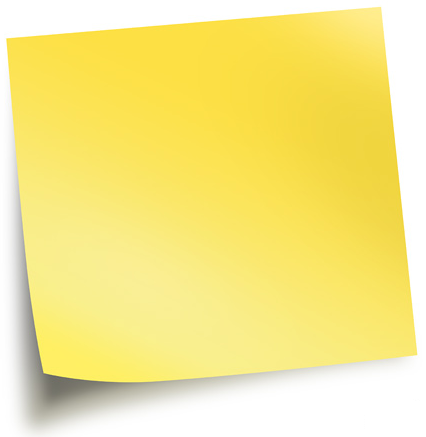 Prioritize the list of Organizational Growth Items
Identify the top 1-3 issues to focus on this quarter
Gain consensus from the team
Refining the Top Issues
Activity: Refine the Top Issues
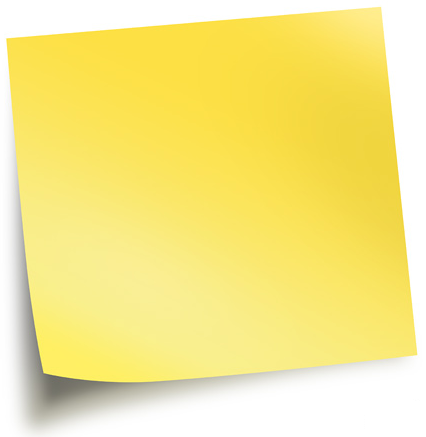 For each OGI the team has selected for the quarter:
Understand the size (epic or story)
Confirm agreement on acceptance criteria (update if needed)
Define measurable results
Identify an owner/paired owners
Leadership Checkpoints
Meetings scheduled and facilitated by role:Facilitator/Agile Coach, Manager, Team Lead/ScrumMaster
Activity: Design your Agile Ceremonies
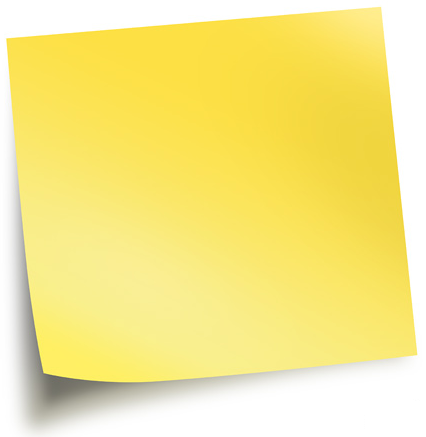 Agile Teams have the following ceremonies to keep work visible and healthy:
Planning
Daily Standup
Demo
Retrospective
Which ceremonies will your team adopt?
Activity: Plan for Next Steps
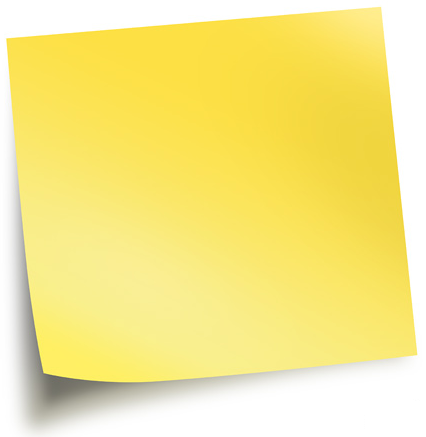 What do we need to do next? 
Use the WWWF Format (Who/What/When and Follow-up) to capture the plan for next steps
Questions?  Check Out Our Customer Support Center
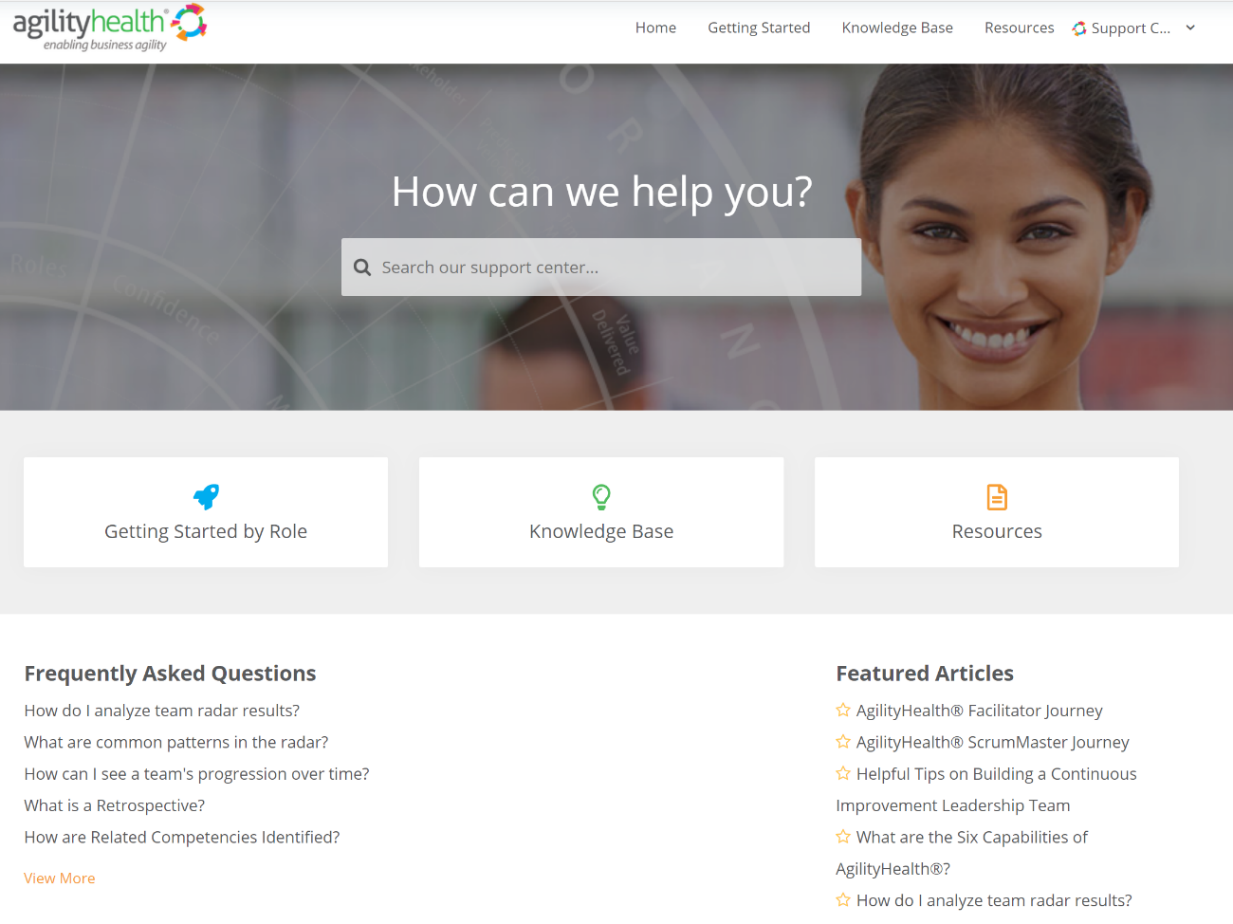 https://support.agilityhealthradar.com
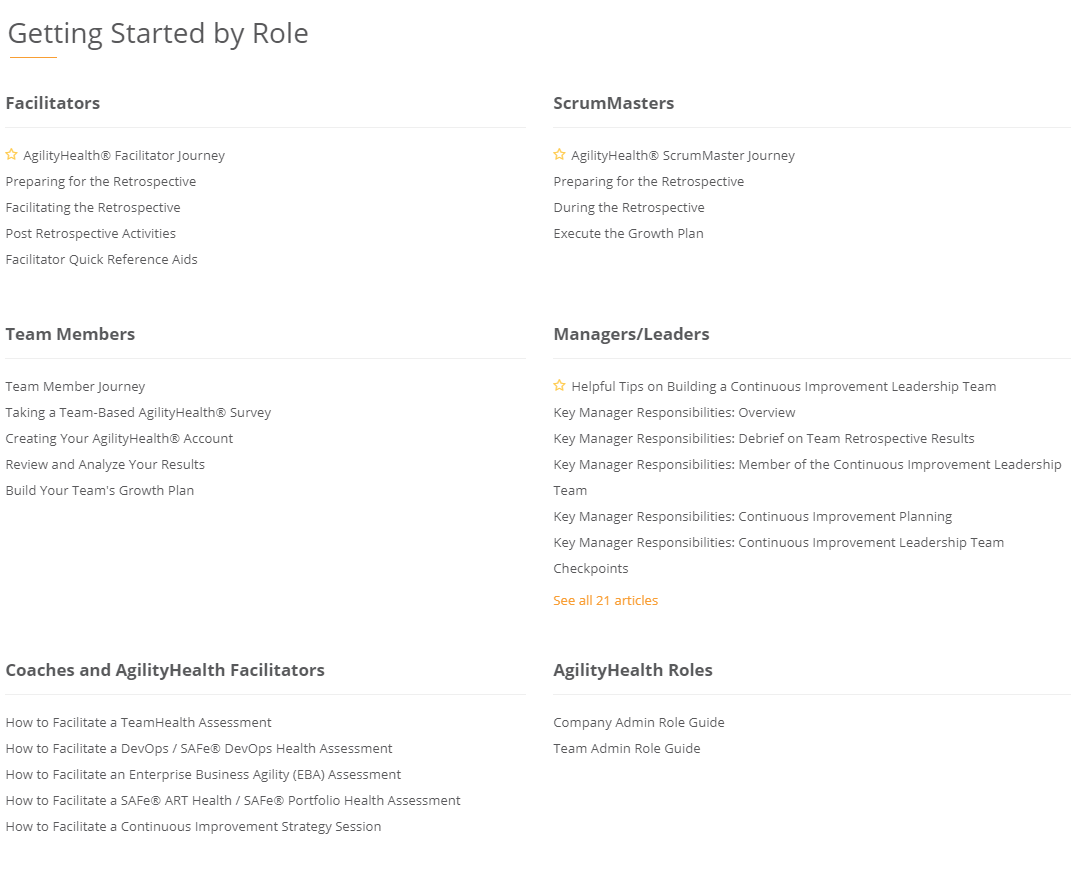 Role based guides, page by page tutorials, FAQ’s, downloadable resources and more!